Sellutehdas biotuotetehtaana
Kiertotalous on sellutehtaan normaalia toimintaa
Nina Kukkasniemi, TAMK
12.8.2020
kiertotalousamk.fi
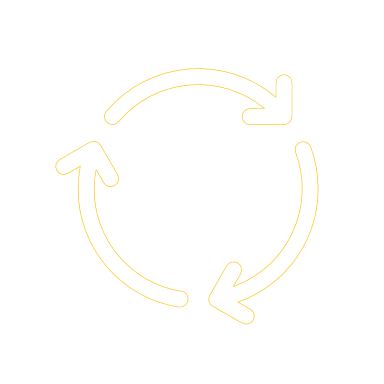 Sisältö ja tavoitteet
Johdanto
Tehtävät
Lähdemateriaali
Arviointi
SELLU
Yleiskuva 1/1
KEMIKAALI-KIERTO
KEITTO
PUUN KÄSITTELY
MASSAN PESU
RAAKA-AINEET
KEMIALLINEN MASSA
Kuitulinja
JÄLKIKÄSITTELY
LAJITTELU
KUIVATUS
HAPPIDELIG-NIFIOINTI
VALKAISU
kiertotalousamk.fi
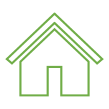 Sisältö ja tavoitteet
kiertotalousamk.fi
Sellutehdas biotuotetehtaana
5 op:n kokonaisuus sellutehtaan sellunvalmistuksen sivuvirtojen hyötykäytöstä ja sellun valmistuksen sisäisistä materiaalikierroista.

Nina Kukkasniemi (TAMK)
KiertotalousAMK
https://kiertotalousamk.turkuamk.fi/opintojaksot/
kiertotalousamk.fi
Pilotointi
Kokonaisuus on toteutettu TAMKissa syksyllä 2019 osana sellujen valmistus opintojaksoa
Määräajassa sen suoritti osittain tai kokonaan n. 10 opiskelijaa
kiertotalousamk.fi
Kurssin tavoitteet
Opiskelijalle muodostuu kokonaiskuvan sellunvalmistuksen kierroista ja sellutehtaan eri mahdollisuuksista on sivuvirtojen hyödyntämiseen
Opiskelija osaa erottaa arvoa lisäävät tuotteet ja bulkkituotteet
Opiskelija tuntee sivuvirtojen loppukäyttökohteet
Opiskelija ajattelee selluteollisuuden prosesseja resurssiviisaasti ja ymmärtää sivuvirtojen mahdollisuudet
Opiskelija tuntee sivuvirtoja raaka-aineena käyttäviä yrityksiä ja innovaatioita
kiertotalousamk.fi
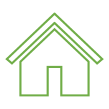 Materiaalin soveltuvuus
Voidaan käyttää itseopiskelumateriaalina verkkototeutuksessa tai soveltaen kontaktiopetukseen
Oppimistehtävät verkkototeutuksessa esim. moodle-alustalla
Yhteisölliseen oppimiseen
Opettajan/opiskelijoiden kommentointia hyödyntäen
Tehtävänpalautus ja keskustelualue toimintoja hyödyntämällä
Suositusmäärä opiskelijoita toteutukselle 15-20.
kiertotalousamk.fi
Kurssin rakenne ja suoritustavat
Suoritetaan pääosin itsenäisesti verkkoalustalle vietyjen tehtävien ja materiaalin kautta (materiaali voidaan antaa kokonaisuudessaan opiskelijoiden käyttöön)
Suositeltava lähdemateriaali ja esimerkit lähdemateriaalista on mainittu tehtävien yhteydessä
Kurssin eteneminen: Johdanto ja tavoitteiden asettaminen, tehtävien itsenäinen suorittaminen, reflektointi
Tehtävät ovat luonteeltaan taustatiedon selvitystä vaativia yksilötehtäviä, pohdinta ja mielipide tehtäviä sekä keskusteluun perustuvia tehtäviä
kiertotalousamk.fi
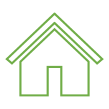 ArviointiYlempi taso sisältää alemman tason määritetyn osaamisen.
Muokattu lähteestä Mäkiö & Virta 2019 / Arviointikehikko muokattu TAMKissa käytössä olevasta arviointikehikosta
kiertotalousamk.fi
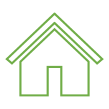 Johdanto
Sellutehdas on biotuotetehtaan sydän, mutta prosessissa on paljon sivuvirtoja joita voidaan hyödyntää sivutuotteiden raaka-aineina.
kiertotalousamk.fi
Johdanto
Opiskelijan orientoituminen (johdanto tehtävä)
Tavoitteiden täyttymisen seuranta lopussa (tavoitteiden täyttyminen)
Johdannon sisältö (tutustu ennen tehtävien aloittamista)
Raaka-aineet ja biotuotetehdas
Kuitulinja
Kemikaalikierto
kiertotalousamk.fi
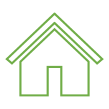 Raaka-aineet ja biotuotetehdas
Johdatus biotuotetehtaaseen
kiertotalousamk.fi
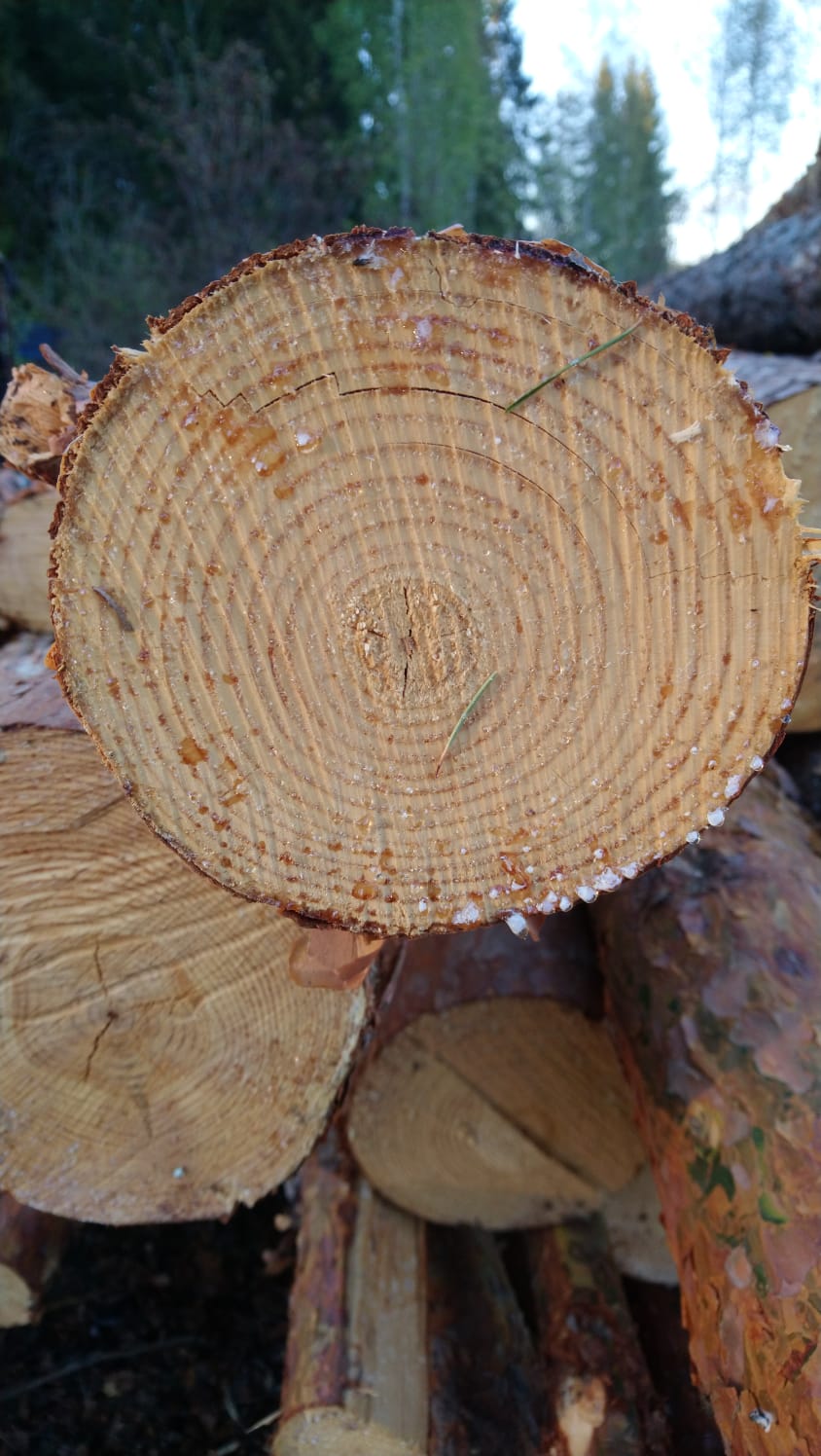 Selluloosa: paperiin, kartonkiin,  liukoselluun, tekstiileihin…

Ligniini: Kemiallisen massan valmistuksen yhteydessä liuotetaan pois ja käytetään energiaksi tai erotetaan prosessista ja jalostetaan erilaisiksi tuotteiksi. Mekaanisen massan valmistuksessa ligniini kulkee massan mukana.

Hemiselluloosa: Pyritään säästämään (voidaan valmistaa myös ksylitolia)

Uuteaineet: uuteaineistaa saadaan esimerkiksi. mäntyöljyä ja tärpättiä kemiallisen massan valmistuksen yhteydessä
kiertotalousamk.fi
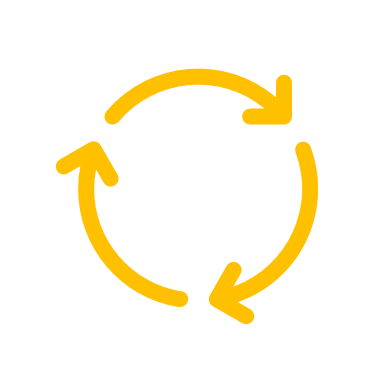 Pääasialliset kuituraaka-aineet massan valmistuksessa
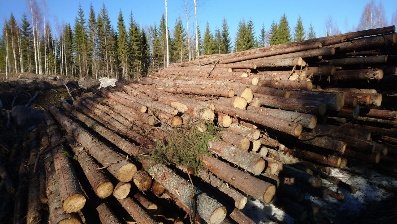 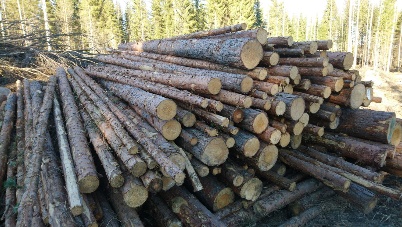 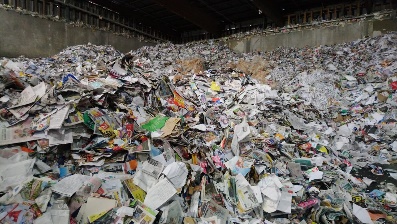 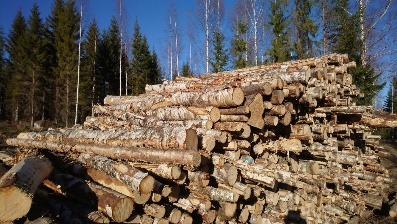 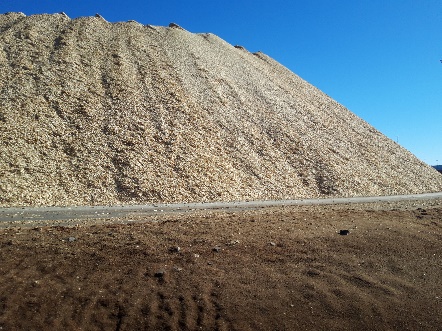 Keräysjakeet
(paperi, kartonki)
Sahoilta
Sahahake,-puru
Kuusikuitu
Koivukuitu
Mäntykuitu
Uusiokuitumassa
Mekaaninen massa
Kemiallinen massa (sellu)
Pakkausten valmistus massasta, käyttö ja kierrätys ………. Paperin/kartongin valmistus, jalostus, käyttö, kierrätys
kiertotalousamk.fi
[Speaker Notes: Pääasialliset raaka-aineen lähteet  Kuitunäkökulmasta

Kuvassa on esitetty pääasialliset kuituraaka-aineet perinteisessä metsäteollisuudessa

Ensi kuitu: Kuitupuuna käytetään Suomessa pääsääntöisesti mäntyä, kuusta ja koivua (myös haapa ja eukalyptus)

Kiertotalouden näkökulmasta pääasialliset kuituraaka-aineita ovat  Sahoilta tulevat sahahake ja puru (Sahojen ”jäte”) sekä keräyskartonki

Mitä kuitupakkaukselle voi tapahtua jos se ei päädy kiertokuituna kiertoon? Miksi hyvä jos se päätyisi takaisin kiertoon?

-Kotitalousjätteen mukana jätteenpolttolaitokselle, jossa se poltetaan energiaksi
-Kotona takkaan
-Luontoon (?)

Pakkaus voi myös kiertoon päätyessään päätyä muuhun loppukäyttökohteeseen]
Sellun  valmistuksen sivuvirrat 	    Resurssitehokkuus, hukan minimointi	Jätteestä raaka-aineeksi
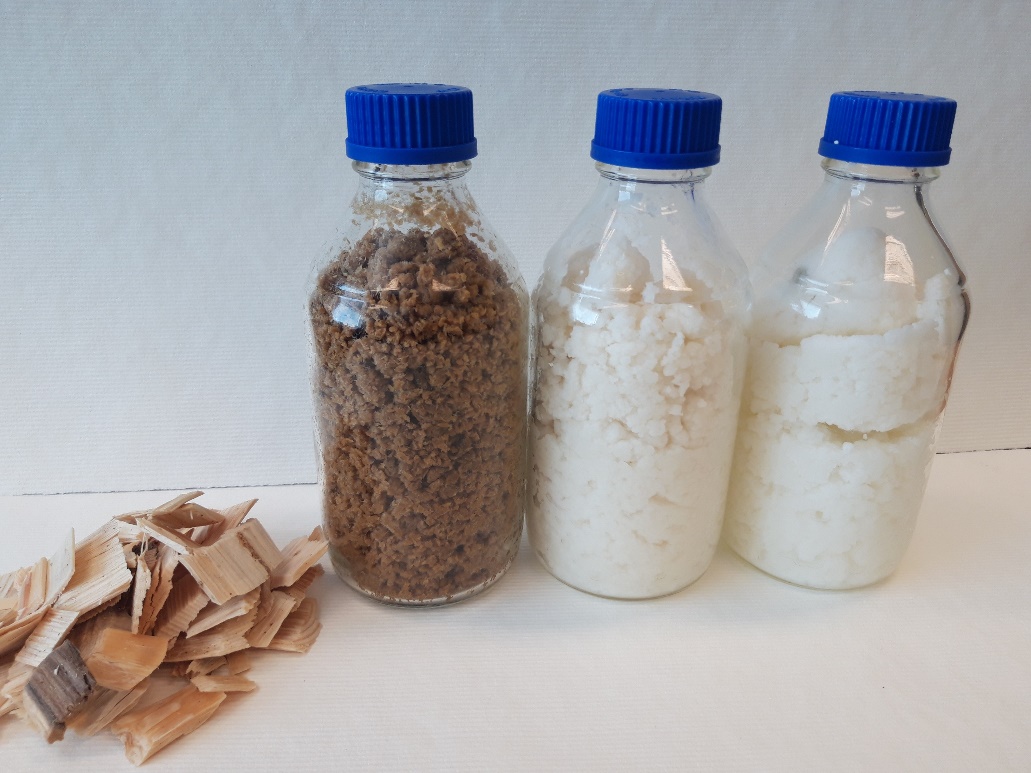 Sellun valmistuksen kuitulinja
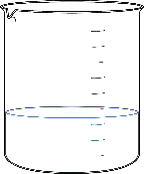 Kuitulinja –puun käsittelystä valmiiseen selluun

Sellu valmistuu puuhaketta keittämällä. Ligniini halutaan liuottaa pois, se tapahtuu keittokemikaalin, valkolipeän avulla. 

Kun hake on keitetty, syntynyt massa pestään, lajitellaan valkaistaan, mahdollisesti kuivataan, jolloin syntyy valmista sellua lähetettäväksi esimerkiksi paperin ja kartongin valmistukseen.

Kuinka sivuvirrat ja materiaalien kierrot liittyvät sellun valmistukseen?
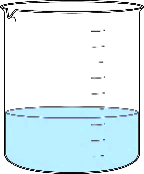 Paperi
Tekstiilikuidut
Biokomposiitit
kiertotalousamk.fi
[Speaker Notes: Sellun eli paperimassan lisäksi voidaan valmistaa hurja määrä erilaisia tuotteita sellun valmistuksen sivu- ja jätevirroista. Toisen roska on toisen aarre!


Mustalipeän sisältämä keitossa liuennut orgaaninen aines poltetaan energiaksi, Tehtaalle prosessihöyryksi ja sähköksi
Sellutehtaat energia yliomavaraisia, myynti valtakunnan verkkoon]
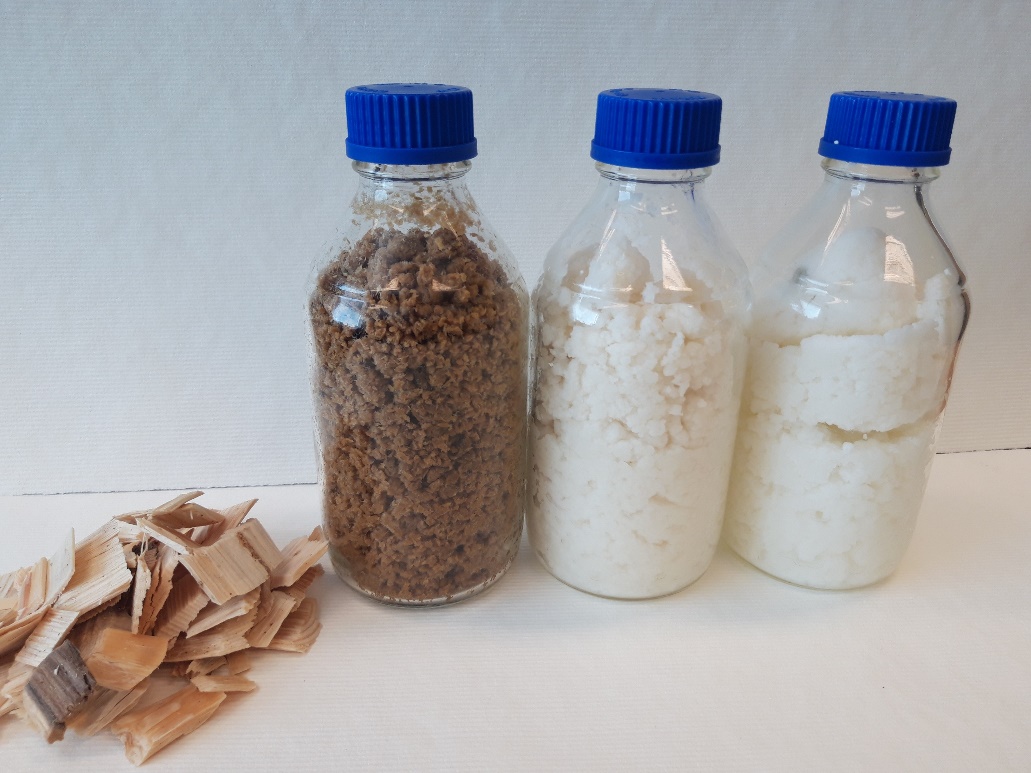 Kemikaalikierto
Sellun valmistamiseen käytetään kemikaaleja, jotka käytetään prosessissa uudelleen ja uudelleen hyödyksi.

Keittokemikaalit siis regeneroidaan uudelleen käytettävään muotoon

Valkolipeä  Mustalipeä  Viherlipeä  Valkolipeä
Sellutehtaansisäiset kierrot
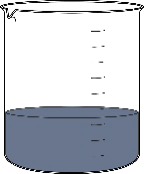 Sellun valmistus
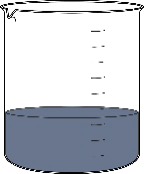 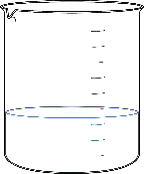 NaOH
CaO
Kalkkikierrossa sellunvalmistuksessa
Syntyvä meesa eli kalsiumkarbonaatti
poltetaan uudelleen prosessissa käytettäväksi kalkiksi, joka vähentää huomattavasti ostokalkin tarvetta
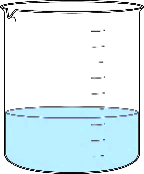 Na2CO3
CaCO3
Energiaa prosessihöyrynä ja sähkönä
kiertotalousamk.fi
[Speaker Notes: Kuvion tavoitteena on esitellä sellunvalmistukseen liittyviä sisäisiä kiertoja

Pääasillisena tavoitteena on ymmärtää, että sisäisesti pyritään kierrättämään raaka-aineet ja prosessin apuaineet mahdollisimman tehokkaasti]
Sellun  valmistuksen sivuvirrat 	    Resurssitehokkuus, hukan minimointi	Jätteestä raaka-aineeksi
Kuori energiaksi
Tuotekaasua, biopolttoaineita maisemointiin, lääke,- kosmetiikka- ja elintarviketeollisuus, metalliteollisuudessa fossiilihiilen korvaus

Mäntyöljy
Biopolttoaineet, biodiesel
Saippuat, puhdistusaineet
Kemikaalit
Voiteluaineet

Tärpätti
Liima-aineet, päällystysaineet
Mausteet, hajusteet
Hyönteismyrkyt, voiteluaineet
Vitamiinit, kemikaalit


Ligniinin erotus


Bioenergia
(Sähkö, lämpö)

Sakka, Tuhka –lannoitteet
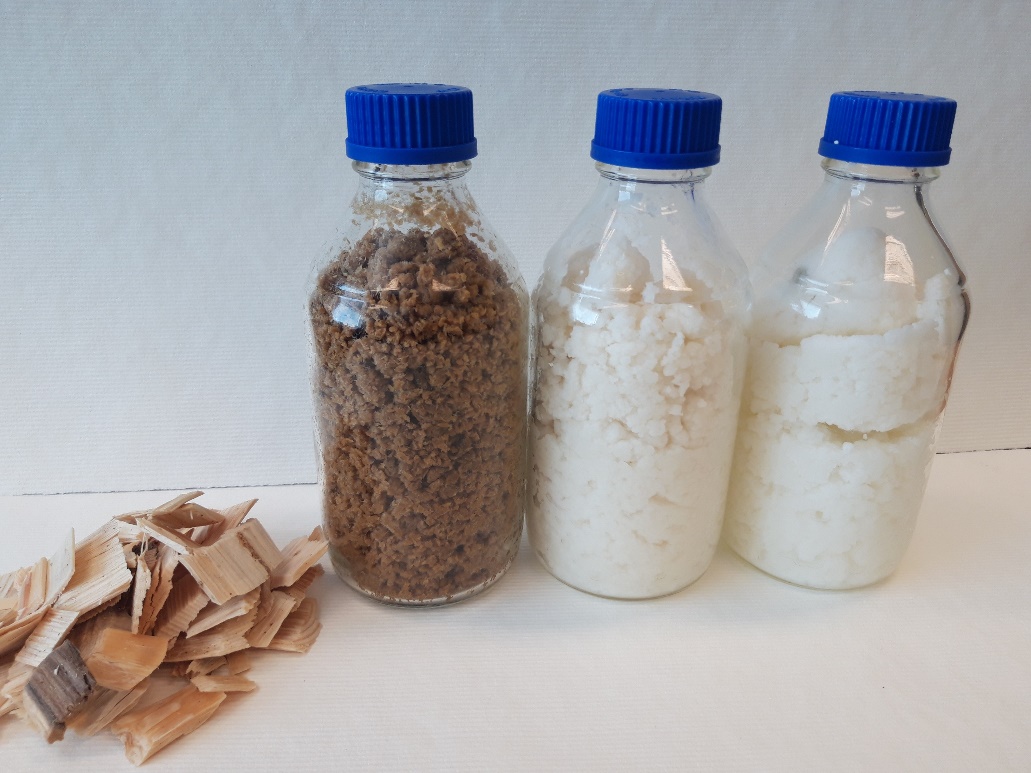 Saadaanko tämä kaikki puuraaka-
aineesta?
puun kuori
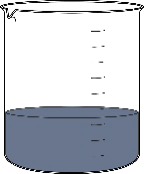 mäntyöljy, tärpätti, metanoli
Sellun valmistus
ligniinin erotus
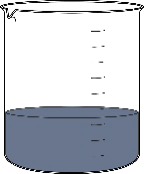 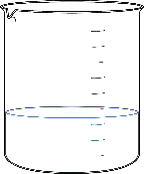 sakka, tuhka
Sähkö, lämpö
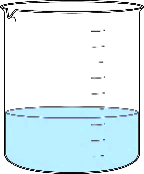 lannoitteet
Jäteveden käsittely
Paperi
Tekstiilikuidut
Biokomposiitit
kiertotalousamk.fi
[Speaker Notes: Sellun eli paperimassan lisäksi voidaan valmistaa hurja määrä erilaisia tuotteita sellun valmistuksen sivu- ja jätevirroista. Toisen roska on toisen aarre!


Mustalipeän sisältämä keitossa liuennut orgaaninen aines poltetaan energiaksi, Tehtaalle prosessihöyryksi ja sähköksi
Sellutehtaat energia yliomavaraisia, myynti valtakunnan verkkoon]
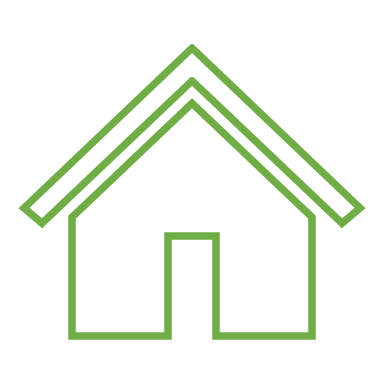 Tyypilliset tuotteet
Kuitupuu
Sellu
Paperi, pakkaukset, pehmopaperi
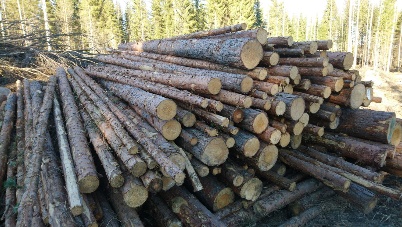 Sellutehdas
Uusiutuva energia
Ligniini ja muut sivuvirrat
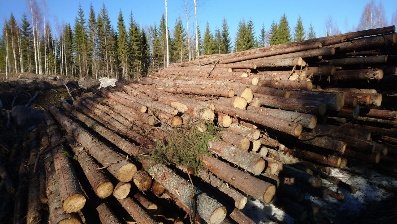 Uudet lisäarvoa tuottavat tuotteet
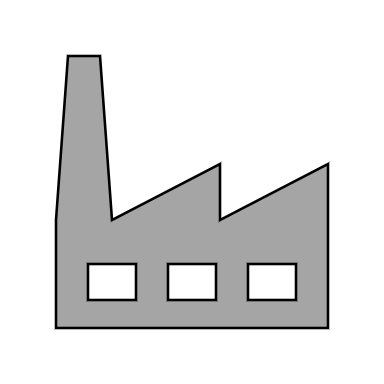 Tekstiilikuidut
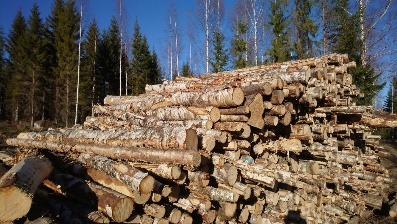 Nanoselluloosapohjaiset materiaalit
Selluloosa (+ hemisellu)
Biopohjaiset komposiitit
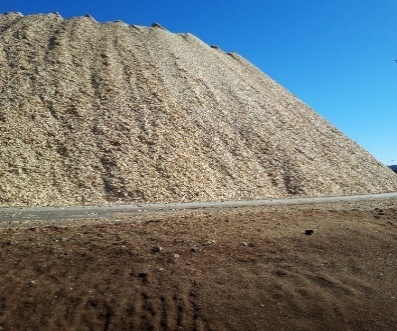 Ligniini
Ligniinipohjaiset hiilikuidut, liimat….
Hemiselluloosa/ Uuteaineet
Kemikaalit, lääkkeet (tyypilliset mäntyöljy/tärpätti)
Biotuotetehdas
Sahahake/ (puru)
Sivu-/jätevirrat
Biokaasu, teolliset symbioosit
kiertotalousamk.fi
Muokattu lähteestä RISE (2015), valokuvat: Nina Kukkasniemi
Korkea hinta (Lisäarvoa tuottavat tuotteet)
Biomassa tuottaa 
Ekosysteemipalveluita.
 Ota sivutuotteet yhtä vakavasti kuin sellu (?)

Ajattele: Pitäisi olla..

Raaka-aine, halpahintalopputuote, 
halpahinta

 Raaka-aine korkea hintalopputuote, 
korkea hinta
Lääkkeet
Korkean jalostusasteen kemikaalit
Erikoiskuidut (kuten vaatteet)
Erkoispaperit
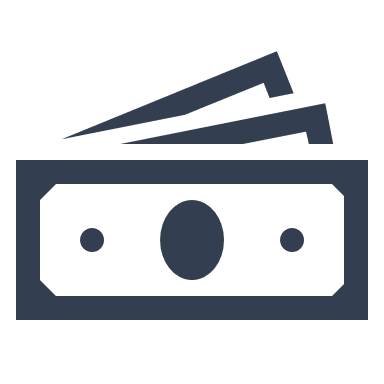 Bulkkikemikaalit
Paperi, sellu
Lannoitteet
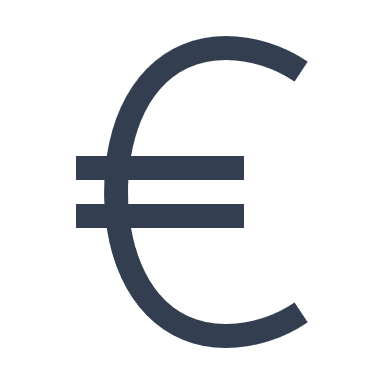 Kuljetuspolttoaineet
Energia, lämpö
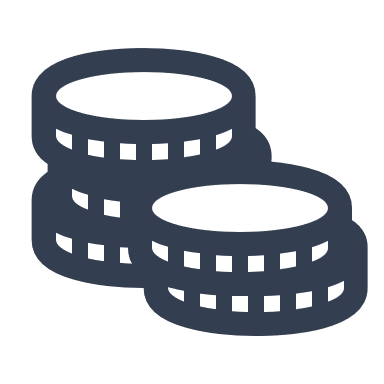 (Voluumituotteet, bulkkituotteet) Halpa hinta
kiertotalousamk.fi
Muokattu lähteestä: Bosman, R., RotmansJ. 2014. Benchmarking Finnish and Dutch bioeconomytransition governance. Report, December 2014. Dutch Research 
Institute for Transitions.
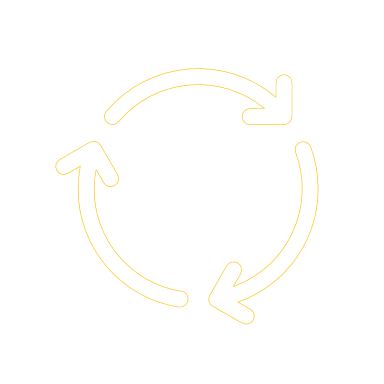 SELLU
Yleiskuva 1/1
KEMIKAALI-KIERTO
KEITTO
PUUN KÄSITTELY
MASSAN PESU
RAAKA-AINEET
KEMIALLINEN MASSA
Kuitulinja
JÄLKIKÄSITTELY
LAJITTELU
KUIVATUS
HAPPIDELIG-NIFIOINTI
VALKAISU
kiertotalousamk.fi
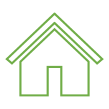 Kuitulinja
Puun käsittelystä valmiiseen selluun
kiertotalousamk.fi
SELLU
Raaka-aineet 1/1
KEMIKAALI-KIERTO
KEITTO
PUUN KÄSITTELY
NON-WOOD-KUIDUT
ENERGIAPUU
LEHTIPUUT
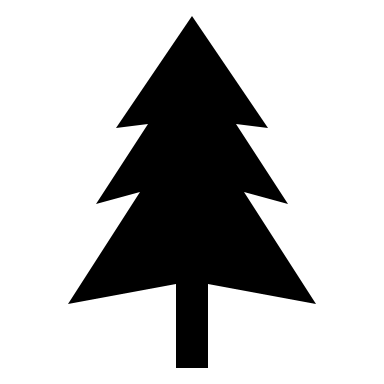 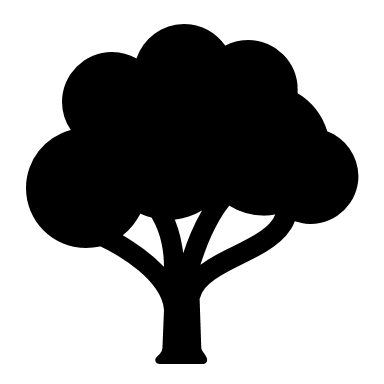 KUITUPUU
MASSAN PESU
HAVUPUUT
SAHAHAKE,SAHANPURU
TUKKIPUU
KUITULINJA:
RAAKA-AINEET
JÄLKIKÄSITTELY
LAJITTELU
KUIVATUS
HAPPIDELIG-NIFIOINTI
VALKAISU
kiertotalousamk.fi
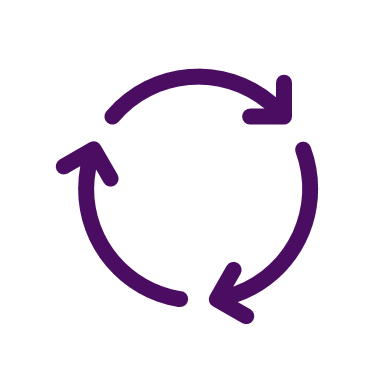 MUU JATKOKÄYTTÖ
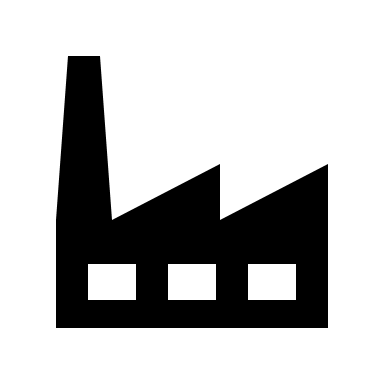 BIOPOLTTOAINEEKSI
FOSSIILIHIILEN KORVAUS METALLITEOLLISUUDESSA
MAISEMOINTIIN
LÄÄKE-, KOSMETIIKKA- JA ELINTARVIKETEOLLISUUS
VESI
KUORIMOLIETE
ENERGIAKSI
SELLU
Puun käsittely 1/1
REJEKTI
KUORI
MURSKAUS
PURISTUS
KEMIKAALI-KIERTO
HAKETUS
KUORINTA
KEITTO
HAKKEEN SEULONTA
SULATUS
PUUN VASTAANOTTO JA KATKAISU
MASSAN PESU
RAAKA-AINEET
KUITULINJA:
PUUN KÄSITTELY
JÄLKIKÄSITTELY
LAJITTELU
KUIVATUS
HAPPIDELIG-NIFIOINTI
VALKAISU
kiertotalousamk.fi
REJEKTI: OKSAT, YLISUURET PALASET, TIKUT
RIKKIHAPPO
HÖYRY
SELLU
Keitto 1/1
HAJUKAASUT
TÄRPÄTTI
METANOLI
VALKO-LIPEÄN VALMIS-TUS
SOODA-KATTILA
VALKOLIPEÄ
KEMIKAALI-KIERTO
VUOKEITTO
PUUN KÄSITTELY
TAI
ERÄKEITTO
HAIHDUTTAMO
MUSTALIPEÄ
MASSAN PESU
RAAKA-AINEET
KUITULINJA:
KEITTO
REJEKTI: 
OKSAT, YLISUURET PALASET
JÄLKIKÄSITTELY
LAJITTELU
OKSAPESURI
KARKEALAJITTELU
HIENOLAJITTELU
REJEKTI: TIKUT
JAUHATUS
KUIVATUS
REJEKTI KEITTOON
HAPPIDELIG-NIFIOINTI
VALKAISU
kiertotalousamk.fi
SELLU
Massan pesu 1/1
VALKO-LIPEÄN VALMIS-TUS
SOODA-KATTILA
VALKOLIPEÄ
KEMIKAALI-KIERTO
KEITTO
PUUN KÄSITTELY
HAIHDUTTAMO
MUSTALIPEÄ
MASSAN PESU
RAAKA-AINEET
LIGNIINI, SUODOSVESI
KUITULINJA:
MASSAN PESU
JÄLKIKÄSITTELY
LAJITTELU
KUIVATUS
HAPPIDELIG-NIFIOINTI
SEKOITUS
VALKAISU
REAKTORI
PESU
kiertotalousamk.fi
REJEKTI: OKSAT, YLISUURET PALASET, TIKUT
SELLU
Lajittelu 1/1
VALKO-LIPEÄN VALMIS-TUS
SOODA-KATTILA
VALKOLIPEÄ
KEMIKAALI-KIERTO
KEITTO
PUUN KÄSITTELY
HAIHDUTTAMO
MUSTALIPEÄ
HIEKANEROTUS, EPÄPUHTAUKSIEN POISTO
MASSAN PESU
RAAKA-AINEET
AKSEPTI: PRIIMAKUITU
KUITULINJA:
LAJITTELU
REJEKTI: OKSAT, YLISUURET PALASET
JÄLKIKÄSITTELY
KARKEALAJITTELU
OKSAPESURI
AKSEPTI
REJEKTI: TIKUT
HIENOLAJITTELU
JAUHATUS
KUIVATUS
REJEKTI KEITTOON
AKSEPTI
HAPPIDELIG-NIFIOINTI
VALKAISU
kiertotalousamk.fi
SELLU
Happidelignifiointi 1/1
VALKO-LIPEÄN VALMIS-TUS
SOODA-KATTILA
VALKOLIPEÄ
KEMIKAALI-KIERTO
KEITTO
PUUN KÄSITTELY
HAIHDUTTAMO
MUSTALIPEÄ
MASSAN PESU
RAAKA-AINEET
LIGNIINI, SUODOSVESI
KUITULINJA:
HAPPI-DELIGNIFI-OINTI
JÄLKIKÄSITTELY
LAJITTELU
KUIVATUS
ALKALI + HAPPI + HÖYRY
SEKOITUS
VALKAISU
REAKTORI
PESU
KAASUNPOISTO
kiertotalousamk.fi
SELLU
Valkaisu 1/1
VALKO-LIPEÄN VALMIS-TUS
SOODA-KATTILA
VALKOLIPEÄ
KEMIKAALI-KIERTO
KEITTO
PUUN KÄSITTELY
HAIHDUTTAMO
MUSTALIPEÄ
MASSAN PESU
RAAKA-AINEET
KUITULINJA:
VALKAISU
RIKKIHAPPO-LIUOS
NATRIUM-KLORAATTI
JÄLKIKÄSITTELY
LAJITTELU
RIKKIDIOKSIDI
JÄTERIKKIHAPPO
NATRIUMSULFAATTI
NATRIUMKLORIDI
NATRIUMHYPOKLORIITTI
KLOORI
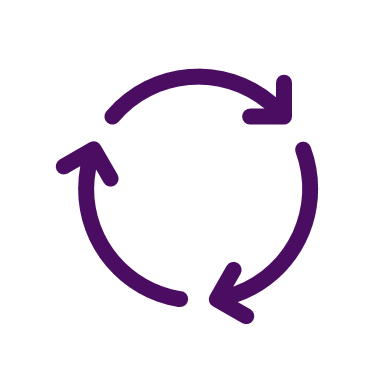 KUIVATUS
KLOORIDIOKSIDIN VALMISTUS
HAPPIDELIG-NIFIOINTI
PESU
VALKAISUVAIHEET
VESI JÄTEVEDEN KÄSITTELYYN
KIERTOVESI
HAPPI
OTSONI
KLOORIDIOKSIDI
VETYPEROKSIDI
VALKAISUKEMIKAALIT:
LIUENNEEN LIGNIININ POISTO
kiertotalousamk.fi
SELLU
Kuivatus 1/1
VALKO-LIPEÄN VALMIS-TUS
SOODA-KATTILA
VALKOLIPEÄ
KEMIKAALI-KIERTO
KEITTO
PUUN KÄSITTELY
HAIHDUTTAMO
MUSTALIPEÄ
MASSAN PESU
RAAKA-AINEET
KUITULINJA:
KUIVATUS
LIETTEET
BIOKAASUA, BIOPELLETTEJÄ
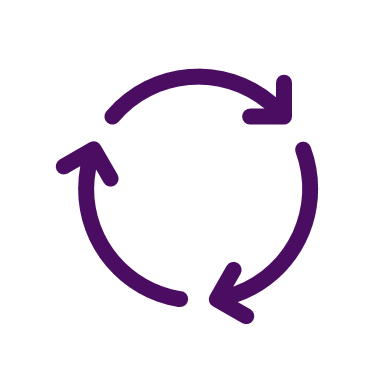 JÄLKIKÄSITTELY
LAJITTELU
VESI:
PITKÄ KIERTO
PURISTINOSA
VIIRAOSA
PERÄLAATIKKO
HYLKY: REUNANAUHAT
MÄRKÄMASSA-PULPPERIIN
HAPPIDELIG-NIFIOINTI
VALKAISU
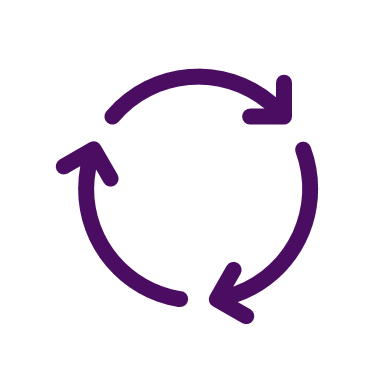 TAKAISIN PROSESSIIN
VESI:
LYHYT KIERTO
kiertotalousamk.fi
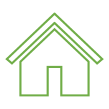 SELLU
Jälkikäsittely 1/1
VALKO-LIPEÄN VALMIS-TUS
SOODA-KATTILA
VALKOLIPEÄ
KEMIKAALI-KIERTO
KEITTO
PUUN KÄSITTELY
HAIHDUTTAMO
MUSTALIPEÄ
MASSAN PESU
RAAKA-AINEET
KUITULINJA:
JÄLKIKÄSITTELY
SELLU PAPERITEHTAALLE
PAALAUS
LAJITTELU
ARKITUS
HYLKY: 
PALLETTI-, 
PITUUS-, 
LEVEYS- JA KÄSITTELYHYLKY
KUIVATUS
HAPPIDELIG-NIFIOINTI
VALKAISU
KUIVAMASSA-PULPPERIIN
kiertotalousamk.fi
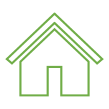 Kemikaalikierto
Keitto, haihdutus, soodakattila, kaustisointi  keitto, haihdutus…
kiertotalousamk.fi
Soodakattila
SELLU
Kemikaalikierto 1/6
Soodakattilanpolttoaineena
käytetäänmustalipeää
(jäteliemi). Soodakattilalla
tuotetaanenergiaaja 
keittokemikaalien
regenerointiuudelleen
käytettäväänmuotoon
aloitetaan.
SOODAKATTILA
VALKOLIPEÄN VALMISTUS
Mustalipeäkoostuupuun
orgaanisista
komponeneteistakuten
uuteaineistajaligniinistä+ 
keittokemikaaleista
KEMIKAALI-KIERTO
Haihdutus
Vesihaihdutetaan
mustalipeänjoukostaennen
kuinse meneepolttoon
soodakattilalle
VALKOLIPEÄ
HAIHDUTTAMO
KEITTO
Valkolipeänvalmistus
MUSTALIPEÄ
MASSAN PESU
Kaustisointi+ meesauuni
Valkolipeäon 
keittokemikaali, joka
koostuupääosin
natriumhydroksidistaNaOH) ja natriumsulfidista(Na2S).
kiertotalousamk.fi
SELLU
Kemikaalikierto 2/6
METANOLI: SUORAAN TAI NESTEYTETTYNÄ POLTTOON
SOODAKATTILA
VALKOLIPEÄN VALMISTUS
KEMIKAALIKIERTO:
HAIHDUTTAMO
VÄKEVÖITYNYT MUSTALIPEÄ
UUDET BIOTUOTTEET
ERIKOISKEMIKAALIT
BIOMASSANA MYYMINEN
BIODIESEL
MEESAUUNIIN (FOSSIILISTEN KORVAAJANA)
VALKOLIPEÄ
KOMPRIMOINTIHAIHDUTUS
MONIVAIHEHAIHDUTUS
KEITTO
LIGNIINI
MUSTALIPEÄ
MASSAN PESU
RAAKASUOPA
LAUHDE:
KAUSTISOINTIIN, PESUVEDEKSI JA VALKAISUUN
HAPOTUS
RAAKAMÄNTYÖLJY
kiertotalousamk.fi
KLOORIDIOKSIDI-LAITOKSEN JÄTEHAPPO
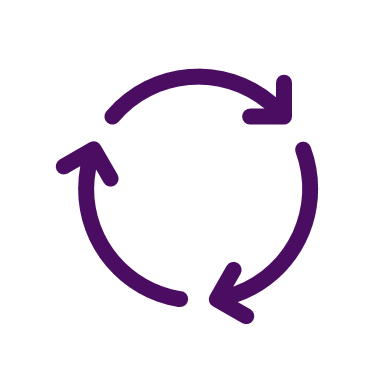 KEMIKAALISULA:
Na2S, Na2CO3, Na2SO4
SELLU
Kemikaalikierto 3/6
HÖYRY,
LÄMPÖ
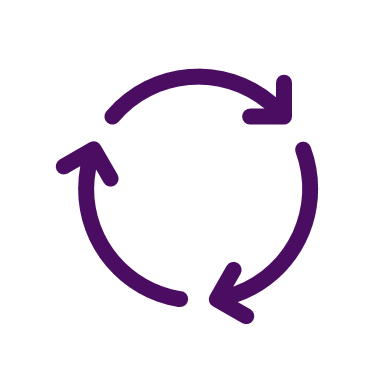 SÄHKÖ
SOODAKATTILA
VALKOLIPEÄN VALMISTUS
• KEMIKAALIEN TALTEENOTTO

• PALAMISLÄMMÖN TALTEENOTTO
YLIMÄÄRÄ MYYNTIIN
KEMIKAALIKIERTO:
SOODAKATTILA
TUHKAT, SAKAT
LANNOITTEEKSI
MAANRAKENNUKSEEN
BETONIN JA ASFALTIN TÄYTEAINEEKSI
VÄKEVÖITYNYT MUSTALIPEÄ
VALKOLIPEÄ
HAIHDUTTAMO
KEITTO
MUSTALIPEÄ
MASSAN PESU
kiertotalousamk.fi
KEMIKAALISULA:
Na2S, Na2CO3, Na2SO4
SELLU
Kemikaalikierto 4/6
KAUSTISOINTI
SOODAKATTILA
MEESAN POLTTO
KEMIKAALIKIERTO:
VALKOLIPEÄN VALMISTUS
VALKOLIPEÄ
VÄKEVÖITYNYT MUSTALIPEÄ
HAIHDUTTAMO
KEITTO
MUSTALIPEÄ
MASSAN PESU
kiertotalousamk.fi
KEMIKAALISULA:
Na2S, Na2CO3, Na2SO4
SELLU
Kemikaalikierto 5/6
VIHERLIPEÄN KÄSITTELY
KAUSTISOINTI
KALKIN SAMMUTUS
SOODAKATTILA
VALKOLIPEÄN EROTUS, MEESAN PESU
MEESAN POLTTO
KEMIKAALIKIERTO:
VALKOLIPEÄN VALMISTUS
VALKOLIPEÄ
VÄKEVÖITYNYT MUSTALIPEÄ
HAIHDUTTAMO
KEITTO
MUSTALIPEÄ
MASSAN PESU
kiertotalousamk.fi
KEMIKAALISULA:
Na2S, Na2CO3, Na2SO4
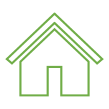 SAKAN PESU
LAIHAVALKO-LIPEÄ
SELLU
Kemikaalikierto 6/6
SAKKA
CaO
Meesauuni
VIHERLIPEÄN KÄSITTELY
Meesa(eli
kalsiumkarbonaatti
(CaCO3)), jota syntyy
valkolipeää
valmistettaessa,  
poltetaankalkiksi(CaO) 
ja käytetäänuudelleen
kaustisoinnissa.
KAUSTISOINTI
KALKIN SAMMUTUS
SOODAKATTILA
VALKOLIPEÄN EROTUS, MEESAN PESU
MEESAN SYÖTTÖ
MEESAN KUIVATUS
KEMIKAALIKIERTO:
VALKOLIPEÄN VALMISTUS
MEESAN POLTTO MEESAUUNISSA
MAAKAASU
POLTTOÖLJY
METANOLI
LIGNIINI
POLTETUN KALKIN KÄSITTELY
VALKOLIPEÄ
SAVUKAASUJEN KÄSITTELY
VÄKEVÖITYNYT MUSTALIPEÄ
TUHKA
SO2
HAIHDUTTAMO
KEITTO
MUSTALIPEÄ
MASSAN PESU
VALKAISTUN MASSAN HAPOTUKSEEN LOPPUPESUN YHTEYDESSÄ
kiertotalousamk.fi
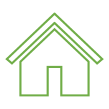 Tehtävät
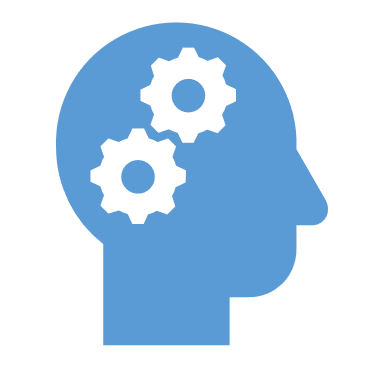 Johdanto tehtävä:Sellutehdas biotuotetehtaana
Tehtävä 2: Raaka-aineet ja kuori
Tehtävä 3: Keitto, pesu ja lajittelu
Tehtävä 4: Happidelignifiointija valkaisu
Tehtävä 5: Soodakattila
Tehtävä 6: Mustalipeän haihdutus
Tehtävä 7: Uuteaineet –mäntyöljy, tärpätti
Tehtävä 8: Ligniinin erotus
Tehtävä 9: Lannoitteet, maanparannus + kalkkikierto (valkolipeän valmistus)
Tehtävä 10: Veden kierto ja monet funktiot sellun valmistuksessa
Lopetustehtävä: Tavoitteiden saavuttaminen
Taustatiedon selvitystä vaativat yksilötehtävät 


Pohdinta ja mielipide tehtävät


Keskusteluun perustuvat tehtävät
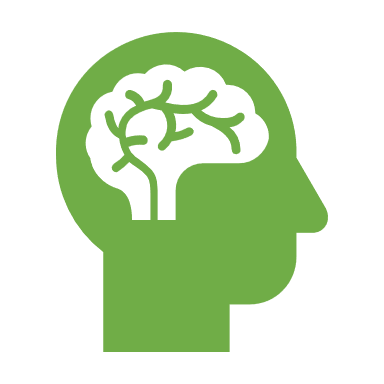 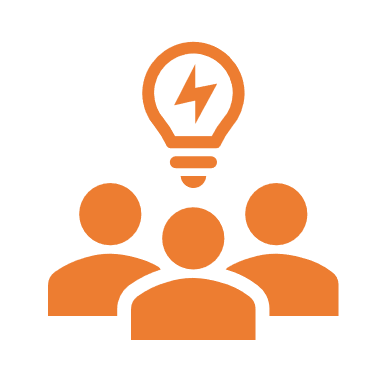 kiertotalousamk.fi
Johdanto tehtävä: Teollinenekosysteemi, sellutehdas biotuotetehtaana
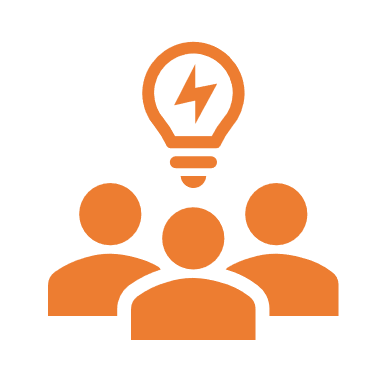 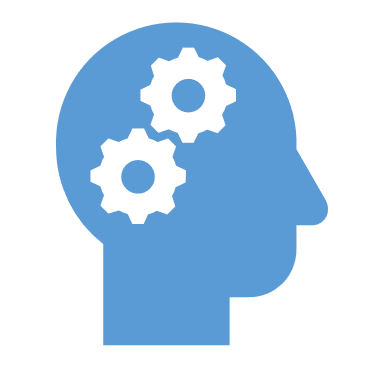 Osa 1: Tutki taustat (tutustu johdantomateriaaliin)
Tunnusomaista biotuotetehtaalle: Mitä tarkoitetaan, kun puhutaan sellutehtaasta biotuotetehtaana? Erot: mikä on sellutehtaan ero verrattuna biotuotetehtaaseen? 
Mieti myös mistä komponenteista puu koostuu? Mitkä puun komponentit ovat “vapaassakäytössä” sivuotuotteisiin/lisäarvoa tuottaviin tuotteisiin? Idea on miettiä resurssitehokkuutta.
Osa 2: Laadi MindMap ja palauta se keskustelualueelle (tutustu kolmen muun opiskelijan MindMappiin ja kommentoi)
Millaiset yritykset voivat käyttää biotuotetehtaan sivuvirtoja raaka- aineina?
Etsi esimerkki yrityksiä (5 kpl) ja esimerkkituotteita (5 kpl). Tee mindmap,  jossa sijoitat sellutehtaan keskelle mindmappia. Ajattele, että sellutehdas on biotuotetehtaansydän.
Vastaa vielä omaan keskusteluusi: kerron kenen mindmappeihin tutustuit ja mitä uutta tietoa sait, oivalsitko jotakin?
Osa 3: Määritä tavoitteesi opintojaksolle (formaatti vapaa)
Pohdi lähtötasoasi: Missä olen nyt kiertotalouteen liittyvässä osaamisessa?
Mitä haluan oppia ja saavuttaa? Osaamistavoitteesi? Peilaa toteutuksen osaamistavoitteisiin.
Tutustu tehtävässä esimerkiksi seuraaviin lähteisiin:
Antikainen, R., Dalhammar, C., Hildén, M., Judl, J., Jääskeläinen, T., Kautto, P. et al. 2017. Renewal of forest based manufacturing towards a sustainable circular bioeconomy. Luettu 1.4.2019. https://core.ac.uk/download/pdf/84364223.pdf   tutki eirytisesti luku 6. Biorefinery case.
RISE. 2015. RISE Roadmap. Roadmap 2015 – 2025. The pulp mill biorefinery. Stockholm, Sweden: RISE Research Institutes of Sweden. Luettu 1.4.2019. http://www.innventia.com/Global/Roadmaps/Roadmap%20The%20pulp%20mill%20biorefinery.pdf?epslanguage=sv
RISE. 2015. Roadmaps toward the future bioeconomy – the vital role of the forest industry. Stockholm, Sweden: RISE Research Institutes of Sweden. Luettu 4.6.2019. http://www.innventia.com/Documents/Produktblad/Stab/Folder_roadmaps_jan%202016_webb.pdf
Unique industrial ecosystem  in Äänekoski. n.d. Metsä Fibre. Luettu 28.6.2019. https://www.metsafibre.com/en/Archive/Pages/Unique-industrial-ecosystem-in-%C3%84%C3%A4nekoski-.aspx 
Tehtävän hyväksytty suoritus edellyttää: vähintään viiden lähteen käyttöä (muista tieteellinen lähdeviittaaminen ja lähdeluettelo)
kiertotalousamk.fi
Tehtävä 2: Puuraaka-aineetja puun kuori
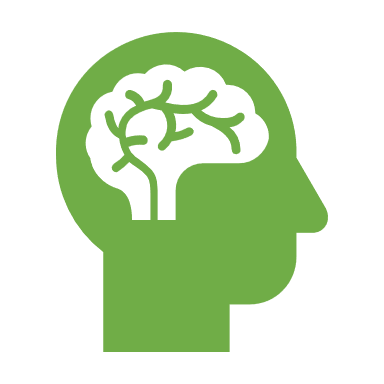 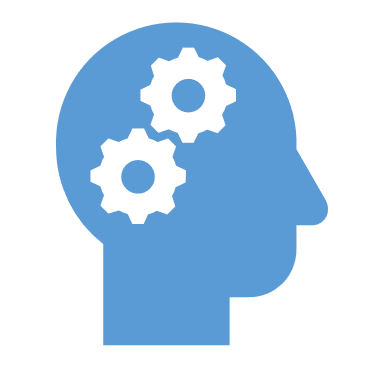 Osa 1: Tutki taustat puuraaka-aineisiin liittyen
Kertaus: Mitkä ovat pääasialliset puuraaka-aineet kemiallisen massan valmistuksessa? Suomessa, maailmalla?
Pääasiallisena raaka-aineena on metsästä saatava kuitupuu, mutta myös sahoilta saatava hake ja puru – Kyllä tämä on kiertotaloutta, mutta ota hetki ja pohdi miksi tämä on tärkeää? Onko rajoitteita?  Listaa ylös asioita jotka ovat plussaa.
Resurssitehokkuus ja kierrätys: Kuinka haketus ja hakkeen seulonta ovat osa sisäistä materiaalien kiertoa?
Talviaikaan puun sulatus tarvitaan ennen kuorintaa. Kuinka se tehdään? Onko prosessissa mitään kiertoa?
Osa 2: Kuori aarreaittaina –Pohdinta kuoren hyödyntämisestä (otsikoi omalla nimelläsi + kuvaavalla otsikolla)
Kuori on perinteisesti käytetty energian tuotantoon. Sanotaan, että kuori on aarreaitta ja se sisältää paljon arvokkaita materiaaleja. Laadi lista tai miellekartta eri lisäarvoatuottavista tuotteista joita olisi mahdollista valmistaa puun kuoresta. 
Lisää vielä pohdinta osio miksi kuori on vaikea hyödyntää (vai onko se vaikeaa) muulla tavoin kuin energiaksi? Miksi eri mahdollisuuksia tutkitaan?
Perehdy toisen opiskelijan pohdintaan ja kommentoi pohdintaa
Tutustu tehtävässä esimerkiksi seuraaviin lähteisiin:
Hamunen, H. 2018. Tree bark – a treasure chest of useful materials. Natural Resources Institute Finland (Luke). Luettu 23.6.2019.  https://www.luke.fi/en/tree-bark-a-treasure-chest-of-useful-materials/
Hytönen, E. Vepsäiläinen, J. (ed.) 2018. Nordic wood biorefinery conference. Teknologian tutkimuskeskus VTT Oy. Read on 1.3.2019. https://www.vtt.fi/inf/pdf/technology/2018/T340.pdf Katso sivu 95  Side streams: Processing of bark and wood to value-added products
Putting bark to better use. 2016. Natural Resources Institute Finland (Luke).Luettu 23.6.2019. https://www.luke.fi/en/putting-bark-to-better-use/
Tehtävän hyväksytty suoritus edellyttää: vähintään kolmen lähteen käyttöä (muista tieteellinen lähdeviittaaminen ja lähdeluettelo)
kiertotalousamk.fi
Tehtävä 3: Sellun keitto,pesu ja lajittelu
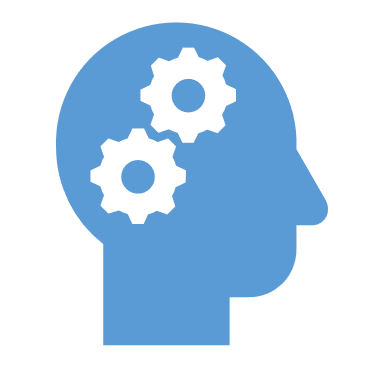 Tässä tehtävässä keskitytään raaka-aineiden tehokkaaseen käyttöön. Voimme kutsua sitä materiaalitehokkuudeksi tai materiaalien sisäiseksi kierroksi.
Millaista materiaalien kiertoa on sellun keiton, pesun ja lajittelun välillä?
Miksi lajittelu on tärkeää prosessivaihe kun puhutaan materiaalien kierrosta?
Mikä on oksapesurin/karkealajittelun ja hienolajittelun pääasiallinen tehtävä?
Mitä hiekalle ja muille epäpuhtauksille tapahtuu?
Mitä opin ja oivalsin? Jäikö kehitettävää?
Tehtävän hyväksytty suoritus edellyttää: vähintään kolmen lähteen käyttöä (muista tieteellinen lähdeviittaaminen ja lähdeluettelo)
kiertotalousamk.fi
Tehtävä 4: Happidelignifiointija valkaisu
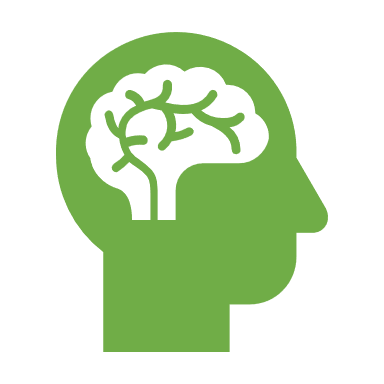 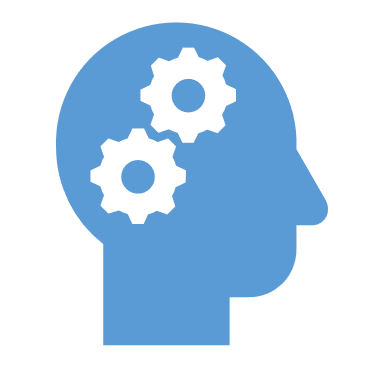 O2 (kaasu)  H2O2  H2O
Tavoite jäännösligniinin vähentäminen
Happidelignifiointi liitetään kustannuksiin, sellun laatuun ja ympäristökuormitukseen. 
Kirjoita Essee jossa vastaat seuraaviin kysymyksiin (otsikoi omalla nimelläsi ja kuvaavalla otsikolla): 
Laadi vertailulista. Miksi happidelignifiointia käytetään ennen varsinaista valkaisuvaihetta tai sen sijaan?
ECF ja  TCF –mikä ero? Kuinka valkaisu on muuttunut viimeisten vuosikymmenten aikana? Ympäristöystävällisyys? Kustannustehokkuus?
Tutustu toisen opiskelijan esseeseen ja kommentoi

Tehtävän hyväksytty suoritus edellyttää: vähintään kolmen lähteen käyttöä (muista tieteellinen lähdeviittaaminen ja lähdeluettelo)
kiertotalousamk.fi
Tehtävä 5: Mustalipeän haihdutus
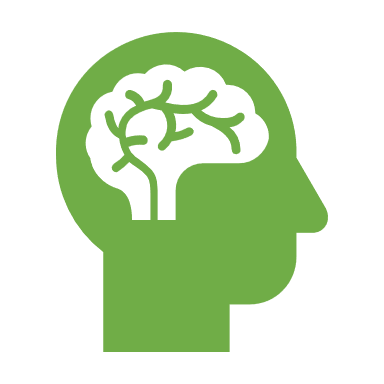 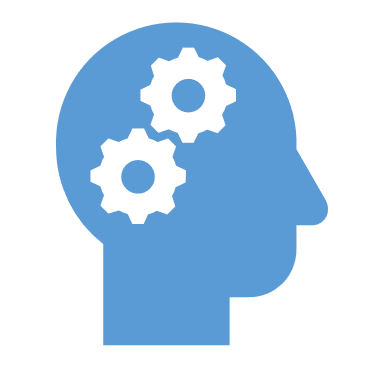 Osa 1: Tutki taustat:
Mitä oikeastaan on mustalipeä ja miksi se sisältää niin monia mahdollisuuksia lisäarvoa tuottaviksi sivutuotteeksi? Laadi lista mahdollisuuksista.
Mustalipeä: miksi haihdutus tehdään? 
Raaka-ainetehokkuus. Mitä sivuvirtoja on?
Osa 2: Laadi mielipidekirjoitus keskustelualueelle (otsikoi omalla nimelläsi + otsikolla joka kuvaa mielipidettäsi):
Vastaa kysymykseen mitä hyötyjä näet, että sivutuotteet otetaan yhtä vakavasti kuin selluliiketoiminta? 
Perehdy yhteen toisen opiskelijan laatimaan  mielipidekirjoitukseen ja kommentoi kirjoitusta. 
Lopeta mielipidekirjoituksesi pohdintaa: mitä oivalsin? Opinko jotakin uutta?
Tutustu tehtävässä esimerkiksi seuraavaan lähteeseen:
Is Your Recovery Process Up To Snuff? 2015. Pine Chemicals Associationin International. Read on 28.6.2019. https://www.pinechemicals.org/new s/260962/Is-Your-Recovery-ProcessUp-To-Snuff.htm
Tehtävän hyväksytty suoritus edellyttää: vähintään kolmen lähteen käyttöä (muista tieteellinen lähdeviittaaminen ja lähdeluettelo)
kiertotalousamk.fi
Tehtävä 6: Soodakattila
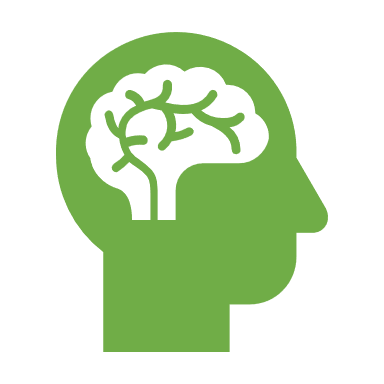 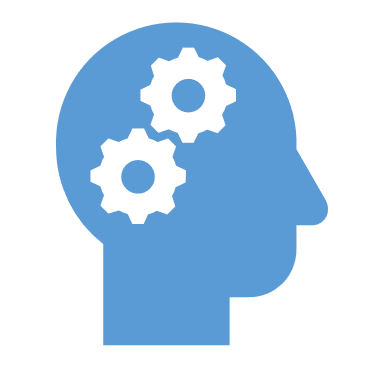 Osa 1: Selvitä taustat
Selvitä kuinka soodakattiloiden kapasiteetit ovat kasvaneet viimevuosikymmenen aikana? Mitä se tarkoittaa?
Mikä tekee soodakattilasta erityisen verrattuna mihin tahansa muuhun kattilaan? Mitkä ovat soodakattilan pääasialliset tehtävät?
Mikä on Suomen soodakattiloiden kapasiteetti verrattuna kokonaisenergiakulutukseen? Pohdi uusituvan energian osuutta. 
Soodakattilat tuottavat lämpöä ja energiaa mustalipeästä. Kuinka energia kiertää prosessissa? Sellutehtaat ovat energiaomavaraisia, kuinka ylijäämä energia käytetään?
Osa 2:  Soodakattilan mahdollisuudet kiertotalouden näkökulmasta (otsikoi omalla nimelläsi + kuvaavalla otsikolla)
Soodakattila voi käyttää polttoaineena myös muuta kuin mustalipeää esim. fossiilisia polttoaineita. Uusiutuvuus: Kuinka näet tämän mahdollisuuden kiertotalouden näkökulmasta? (taloudelliset, ekologiset vaikutukset)
Lisää uusi keskustelu + kommentoi yhden opiskelijan näkemystä asiaan. Voit myös halutessasi kirjoittaa vastineen saamaasi kommenttiin.
Tutustu tehtävässä esimerkiksi seuraaviin lähteisiin:
Continuous Development of Recovery Boiler Technology – 50 Years of Cooperation in Finland. 2014. Finnish Recovery Boiler Committee. International Recovery Boiler Conference 11.6.2014. Tampere. Read on 20.1.2019. http://www.soodakattilayhdistys.fi/si tes/default/files/files/sky_50v_naytt oversio.pdf
ANDRITZ and OKI - All set to take on the world. 2018. Video.Andritz group. Watched 23.6.2019. https://www.youtube.com/watch?v= BGK4qGvZ2os
Tarkastele soodakattilavalmistajien nettisivuja, kuten Andritz ja Valmet
Tehtävän hyväksytty suoritus edellyttää: vähintään kolmen lähteen käyttöä (muista tieteellinen lähdeviittaaminen ja lähdeluettelo)
kiertotalousamk.fi
Tehtävä 7: Puun uuteaineet –mäntyöljy ja tärpätti
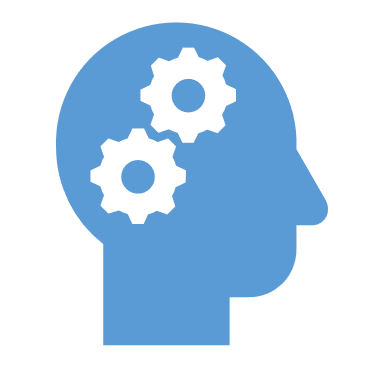 Mitä ovat mäntykemikaalit, sellunvalmistuksen sivuotteet? Mitä tarkoitetaan modernilla mäntykemikaaliteollisuudella? (tuotteet ja sovellukset + taloudelliset vaikutukset)
Suuria toimijoita Suomessa ovat esimerkiksi UPM (Lappeenranta), Forchem Oy (Rauma) and Kraton Chemical Oy (Oulu). Mitä nämä yritykset tuottavat raaka mäntyöljystä (biokemikaaleja ja biopolttoaineita)?
Etsi tuotteita, jotka on valmistettu sellun valmistuksen sivutuotteena saatavasta mäntyöljystä
Mitä opin ja oivalsin? Jäikö kehitettävää?
Tutustu tehtävässä esimerkiksi seuraaviin lähteisiin:
Alén, R. 2015. CHAPTER 3A -Pulp Mills and WoodBased Biorefineries. In Pandey, A., Höfer, R., Larroche, C., Taherzadeh, M. & Nampoothiri, K.M. (ed.) Industrial Biorefineries and White Biotechnology. Elsevier ltd. ebook.  91-120. https://www.elopak.com/newsmedia/news/news/elopak-first-to-hit-one-billionmark-for-100-percent-renewable-cartons Economics & Statistics Department American Chemistry Council. .2011.The Economic Benefits of the Pine Chemicals Industry. Luettu 1.3.2019. https://pinechemistry.americanchemistry.com/Pine -Chemistry-Basics/Learn-about-the-EconomicBenefits-of-Pine-Chemistry.pdf
Laxen, T. & Tikka, P. 2008. Soap and Tall oil. In Fardim, P. (ed.) Chemical Pulping Part 2, Recovery of Chemicals and Energy. Paper Making Science and Technology. Helsinki: Fapet Oy 360-380.
Pine Chemicals Association. n.d. Global Impact of the Modern Pine Chemical Industry. Luettu 1.3.2019. https://cdn.ymaws.com/www.pinechemic als.org/resource/resmgr/Studies/PCA_Global_Impact_of_the_Mo.pdf
Tehtävän hyväksytty suoritus edellyttää: vähintään kolmen lähteen käyttöä (muista tieteellinen lähdeviittaaminen ja lähdeluettelo)
kiertotalousamk.fi
Tehtävä 8: Ligniinin erotus
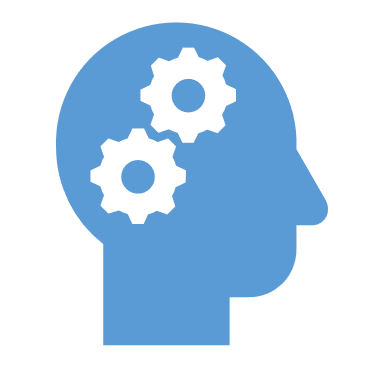 Ligniini on orgaaninen polymeeri, joka toimii puussa liiman tavoin ja antaa kuiduille jäykkyyttä. Ligniini erotetaan sellunvalmistuksessa mustalipeän joukosta.
Tarkastele tavaramerkkejä kuten LignoBoost™ , Lineo™ , BioPiva™ . Millaisia tuotteita nämä ovat? Mitä muita kaupallisia sovelluksia tai tuotteita löydät?
Ligniini suurimmaksi osaksi poltetaan energiaksi, mutta kuten huomaat ligniinissä on paljon potentiaalia. Millainen raaka-aine ligniini on? Onko se helppo erottaa prosessista omaksi jakeekseen?
Soodakattila on kallis, ehkä kallein yksittäinen investointi sellutehtaalle. Se on myös usein pullonkaula jos tuotantoa haluttaisiin kasvattaa. Miksi näin on? Kuinka kiertotalous ja ligniinin erottaminen prosessista voivat vastata tähän haasteeseen?
Mitä opin ja oivalsin? Jäikö kehitettävää?
Tutustu esimerkiksi seuraavaan lähteeseen:
Alén, R. 2015. CHAPTER 3A -Pulp Mills and Wood-Based Biorefineries. In Pandey, A., Höfer, R., Larroche, C., Taherzadeh, M. & Nampoothiri, K.M. (ed.) Industrial Biorefineries and White Biotechnology. Elsevier ltd. ebook.  91-120.   Tutustu sivuihin 102-105.
Tehtävän hyväksytty suoritus edellyttää: vähintään kolmen lähteen käyttöä (muista tieteellinen lähdeviittaaminen ja lähdeluettelo)
kiertotalousamk.fi
Tehtävä 9: Lannoitteet ja maanparannus + kalkkikierto(valkolipeän valmistus)
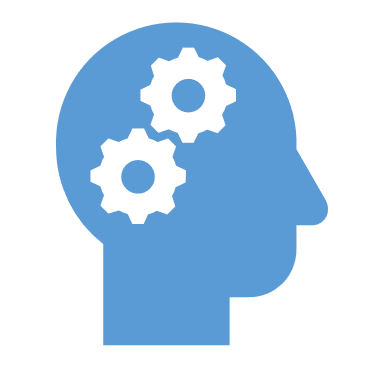 Sellutehtaan sivuvirroista on saatavilla erilaisia lannoitteita ja maanparannusaineita maanviljelyyn ja puutarhanhoitoon. Nämä sivuvirrat ovat pääasiallisesti puun orgaanisia komponentteja tai epäorgaanisia mineraaleja keittoprosessista. Ne ovat niitä osia, joita ei käytetä sellun valmistamiseen.
Tehtävänäsi on sijoittaa nämä eri sivuvirrat eri prosessivaiheisiin. Kuinka arvioit lannoitteita kiertotalouden näkökulmasta? Onko näille sivuvirroille muita käyttötarkoituksia?
Tuhka/lentotuhka (epäorgaaninen lannoite)
Kalkki (kalkitsemiseen)
Sakka Kuituliete (maanparannus)
Kuori (katemateriaalina, maanparannukseen)
Mikä on kalkin tehtävä valkolipeän valmistuksessa? Kuinka se käytetään uudelleen hyödyksi prosessissa?
Mitä opin ja oivalsin? Jäikö kehitettävää?
Tutustu esimerkiksi seuraavaan lähteeseen:
Apila group. 2016. Metsäteollisuuden ravinteet. Luettu 1.9.2019. http://www.apilagroup.fi/wpcontent/uploads/2016/06/Metsteollisuudenravinteet-Selvitys.pdf
Tehtävän hyväksytty suoritus edellyttää: vähintään kahden lähteen käyttöä (muista tieteellinen lähdeviittaaminen ja lähdeluettelo)
kiertotalousamk.fi
Tehtävä 10: Veden kierrot sellun valmistuksessa
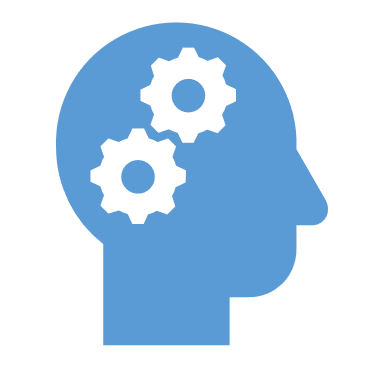 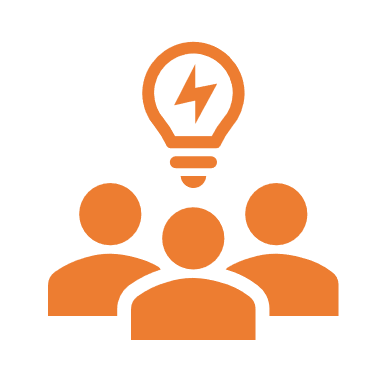 Vedellä on erilaisia tehtäviä sellunvalmistusprosessissa.
Osa 1: Vesi osana sellunvalmistuksen prosessia
Tarkastele vettä ja veden käyttöä sellun valmistusprosessissa. Käy  prosessi vaihe vaiheelta läpi, missä kohdissa prosessia vettä hyödynnetään tavalla tai toisella.
Tarkastele seuraavien prosessivaiheiden kautta:
Sulatus (puun kuorimolla)
Jälkikäsittely/kuivaus(lyhyt ja pitkä kierto)
Jäteveden käsittely
Sellun pesuvaiheet
Osa 2: Tutustu seraavaan materiaaliin ja tee keskustelun avaus (otsikoi omalla nimelläsi)
Tarkastele CEPIn kestävänkehityksen raporttia (2018 tai uudempi)(Confederation of European Paper Industries) (http://sustainability.cepi.org/)   Mitä on kerrottu veden käytöstä? Mitä eri funktioita vedellä on sellunvalmistuksessa ?
Keskustelun avauksessa: Kirjoita mielestäsi materiaalista välittyvä tärkeän asia ja kuvaa sitä 1-3 virkkeellä. Kommentoi tämän jälkeen kahta toisen opiskelijan avausta.
Lopuksi kun keskustelun avauksessasi on kaksi kommenttia käy antamassa oma vastauksesi kommentteihin.
kiertotalousamk.fi
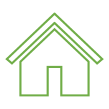 Lopetus tehtävä -itsearviointi
Palaa tarkistelemaan asettamiasi tavoitteita ja peilaa niiden toteutumista (Kopioi tehtävän palautukseen toteutuksen alussa asettamasi tavoitteet ja jatka lopetus tehtävä jatkoksi)
Mikä meni hyvin?
Mitkä tekijät vaikuttivat tähän?
Mikä meni huonosti? Miksi?
Mitä opin?
Voinko viedä jotain käytäntöön?
Mitä teen ensi kerralla paremmin?
Vapaa muotoinen palaute
kiertotalousamk.fi
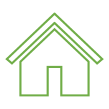 Lähteet
Materiaalin tekemiseen käytettyjä lähteitä voi hyödyntää oppimistehtävien suorittamiseen
kiertotalousamk.fi
Lähteet (1/4)
Alén, R. 2015. CHAPTER 3A -Pulp Mills and Wood-Based Biorefineries. In Pandey, A., Höfer, R., Larroche, C., Taherzadeh, M. & Nampoothiri, K.M. (ed.) Industrial Biorefineries and White Biotechnology. Elsevierltd. ebook.  91-120.
Air Liquide. 2019. Delignifiointi. Luettu 26.4.2019. https://teollisuusalat.airliquide.fi/massan-japaperinvalmistus/delignifiointi/happidelignifiointi#content  
Antikainen, R., Dalhammar, C., Hildén, M., Judl, J., Jääskeläinen, T., Kautto, P. et al. 2017. Renewalof forestbasedmanufacturingtowardsa sustainablecircularbioeconomy. Luettu 1.4.2019. https://core.ac.uk/download/pdf/84364223.pdf
Biotalous. 2019. Elintarvikepakkaus. Luettu 26.4.2019. https://www.biotalous.fi/elintarvikepakkaus/
Bosman, R., RotmansJ. 2014. Benchmarking Finnish and Dutch bioeconomytransition governance. Report, December 2014. Dutch Research Institute for Transitions. 
CircHubs. 2019. Jätteenpolton tuhkat ja kuonat. Luettu 16.4.2019. https://circhubs.fi/tietopankki/jatteenpolton-tuhkat-ja-kuonat/ 
ContinuousDevelopmentof RecoveryBoilerTechnology –50 Yearsof Cooperationin Finland. 2014. FinnishRecoveryBoilerCommittee. International RecoveryBoilerConference. 11.6.2014. Tampere. Luettu 20.1.2019. http://www.soodakattilayhdistys.fi/sites/default/files/files/sky_50v_nayttoversio.pdf
Elinkeinoelämän keskusliitto. 2019. Mikä ihmeen kiertotalous. Luettu 26.4.2019. https://ek.fi/sytykiertotaloudesta/mika-ihmeen-kiertotalous/ 
Energiatehokkuussopimukset 2017–2025. 2018. Kotkamills: Uusi haihduttamo leikkaa höyrynkulutusta. Luettu 5.5.2019. http://www.energiatehokkuussopimukset2017-2025.fi/ajankohtaista/kotkamills-uusihaihduttamo-leikkaa-hoyrynkulutusta/
kiertotalousamk.fi
Lähteet (2/4)
Hamunen, H. 2018. Tree bark –a treasure chest of useful materials. Natural ResourcesInstitute Finland(Luke). Luettu 23.6.2019.  https://www.luke.fi/en/tree-bark-a-treasure-chest-of-useful-materials/
Hytönen, E. Vepsäiläinen, J. (ed.) 2018. Nordic woodbiorefineryconference. Teknologian tutkimuskeskus VTT Oy. Luettu 1.3.2019. https://www.vtt.fi/inf/pdf/technology/2018/T340.pdf
Hänninen, R. & Toppinen, A. 2001. Markkinakatsaus. Pdf-tiedosto. Luettu 16.4.2019. http://www.metsantutkimuslaitos.fi/asiakaslehti/2001/2001-1/2001-1-markkinakatsaus.pdf
Is Your Recovery Process Up To Snuff? 2015. PineChemicalsAssociationin International. Luettu 28.6.2019. https://www.pinechemicals.org/news/260962/Is-Your-Recovery-Process-Up-To-Snuff.htm
Klemetti, U., Kortelainen, V-A., Lyytikäinen, J., Siitonen, H. & Sironen, R. 2005. Paperimassan valmistus. 3. painos. Helsinki: Opetushallitus. 
Knowpap. versio 20.0. 2019. AEL. Luettu 26.4.2019. http://www.knowpap.com.elib.tamk.fi/extranet/suomi/paper_technology/ vaatii käyttöoikeuden
Puun käsittely, sellun valmistus, happidelignifiointi, jälkiksittely, kaustisointi, kiertotalous, kloorioksidi, kuivatus, lajitteluprosessi, massajärjestelmä, meesanpoltto, pesuprosessi, rikkidioksidi, sulfaattisellun valmistus, tuotantoprosessit, valkaisu, ympäristövaikutukset
Laxen, T. & Tikka, P. 2008. Soapand Tall oil. In Fardim, P. (ed.) ChemicalPulpingPart2, Recoveryof Chemicalsand Energy. Paper Making Science and Technology. Helsinki: Fapet Oy 360-380.
Metsä. 2019. Uuden sukupolven biotuotetehdas Äänekoskella. Esite. Luettu 16.4.2019.
kiertotalousamk.fi
Lähteet (3/4)
Metsälehti. 2017. Puunkuorelle uusi osoite. Luettu 16.4.2019. https://www.metsalehti.fi/artikkelit/puunkuorelle-uusi-osoite/ 
MetsäTissue. 2019. Kuitusavi. Luettu 26.4.2019. https://www.metsatissue.com/en/AboutUs/Operations-inFinland/Suomi/tuotannon-sivutuotteet/Pages/default.aspx 
Mäkiö, I. & Virta, M. (toim.) 2019. Menetelmiä kiertotalouden opettamiseen –opas ja työkalupakki. Turun ammattikorkeakoulu. Luettu 25.5.2020. http://julkaisut.turkuamk.fi/isbn9789522167217.pdf
Paperi ja Puu. 2016. Ligniini jalostuu energiaa pitemmälle. Luettu 5.5.2019. https://www.paperijapuu.fi/ligniini-jalostuu-energiaa-pitemmalle/
Puttingbarkto betteruse. 2016. Natural ResourcesInstitute Finland(Luke). Luettu 4.6.2020. https://www.luke.fi/en/putting-bark-to-better-use/
RISE. 2015. RISE Roadmap. Roadmap 2015 –2025. The pulp mill biorefinery. Stockholm, Sweden: RISE Research Institutes of Sweden.Luettu1.4.2019. http://www.innventia.com/Global/Roadmaps/Roadmap%20The%20pulp%20mill%20biorefinery.pdf?epslanguage=sv
RISE. 2015. Roadmaps toward the future bioeconomy–the vital role of the forest industry. Stockholm, Sweden: RISE Research Institutes of Sweden. Luettu4.6.2019. http://www.innventia.com/Documents/Produktblad/Stab/Folder_roadmaps_jan%202016_webb.pdf
Stora Enso. 2019. Metsäsanasto. Luettu 26.4.2019. https://www.storaensometsa.fi/metsasanasto/kuitupuu/
kiertotalousamk.fi
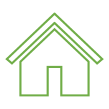 Lähteet (4/4)
Tekniikka&Talous. 2016. Ligniinistä kehitetään hiilikuituja ja muovin korvaajia. Luettu 5.5.2019. https://www.tekniikkatalous.fi/summa_premium/ligniinista-kehitetaan-hiilikuituja-ja-muovin-korvaajia6593626  
Tilastokeskus. 2018. Teollisuuden energiankäyttö 2018. Luettu 26.4.2019. Pdf-tiedosto. https://tilastokeskus.fi/keruu/teen/files/tayttoohje_fi.pdf
UPM. 2019. Edistetään ilmastomyönteisiä ratkaisuja. Luettu 16.4.2019. https://www.upm.com/fi/vastuullisuus/ihmiset-ja-yhteiskunta/yhteiskuntasuhteet/ilmasto/ 
UPM. 2008. Vuosikertomus. Pdf-tiedosto. Luettu 16.4.2019. https://vuosikertomukset.net/resources/UPM/fin/vuosikertomukset/UPM_vuosikertomus_2008.pdf
YLE. 2018. Suomessa muhii jättipotti – tehdas eristi puusta aineen, josta voi tehdä ympäristöystävällisiä maaleja ja liimoja. Luettu 5.5.2019. https://yle.fi/uutiset/3-10098485

Valokuvat: Nina Kukkasniemi
Kuviot: dianumerot 11-12, 13-17 Nina Kukkasniemi
Kuviot: dianumerot 2, 18, 20-28, 30-35 Mira Huhtala
kiertotalousamk.fi